Лизинг в России:статистика Федресурса
Юхнин Алексей Владимирович, Исполнительный директор Службы финансово-экономической информации, группа «Интерфакс», руководитель проекта «Федресурс»
Федресурс – официальный канал раскрытия информации
Лизинг в России:статистика Федресурса
Федресурс: цели и задачи
Задачи
Цели
Обеспечение юридической значимости публикуемой информации (использование электронной подписи)
Снижение стоимости публикации и нагрузки на бизнес в области раскрытия с учетом перехода на электронный формат раскрытия
Формирование реестра обременений с целью воспрепятствования формированию добросовестного приобретателя при недобросовестном поведении контрагента
Обеспечение открытости и общедоступности сведений для всех заинтересованных лиц
Создание единого портала раскрытия фактов деятельности юридических лиц и индивидуальных предпринимателей
Создание единого центра раскрытия информации о процедурах банкротства
3
Лизинг в России:статистика Федресурса
Основные принципы функционирования
Публичность и общедоступность информации, включенной в реестр
Недопустимость вмешательства оператора реестра в действия субъектов при раскрытии сведений
Публикация в электронной форме, круглосуточно, 7 дней в неделю, 365 дней в году 
Юридическая значимость: использование квалифицированной усиленной электронной подписи
Возможна публикация напрямую (непосредственно самим пользователем) и через нотариуса или управляющего
4
Лизинг в России:статистика Федресурса
Формирование реестра
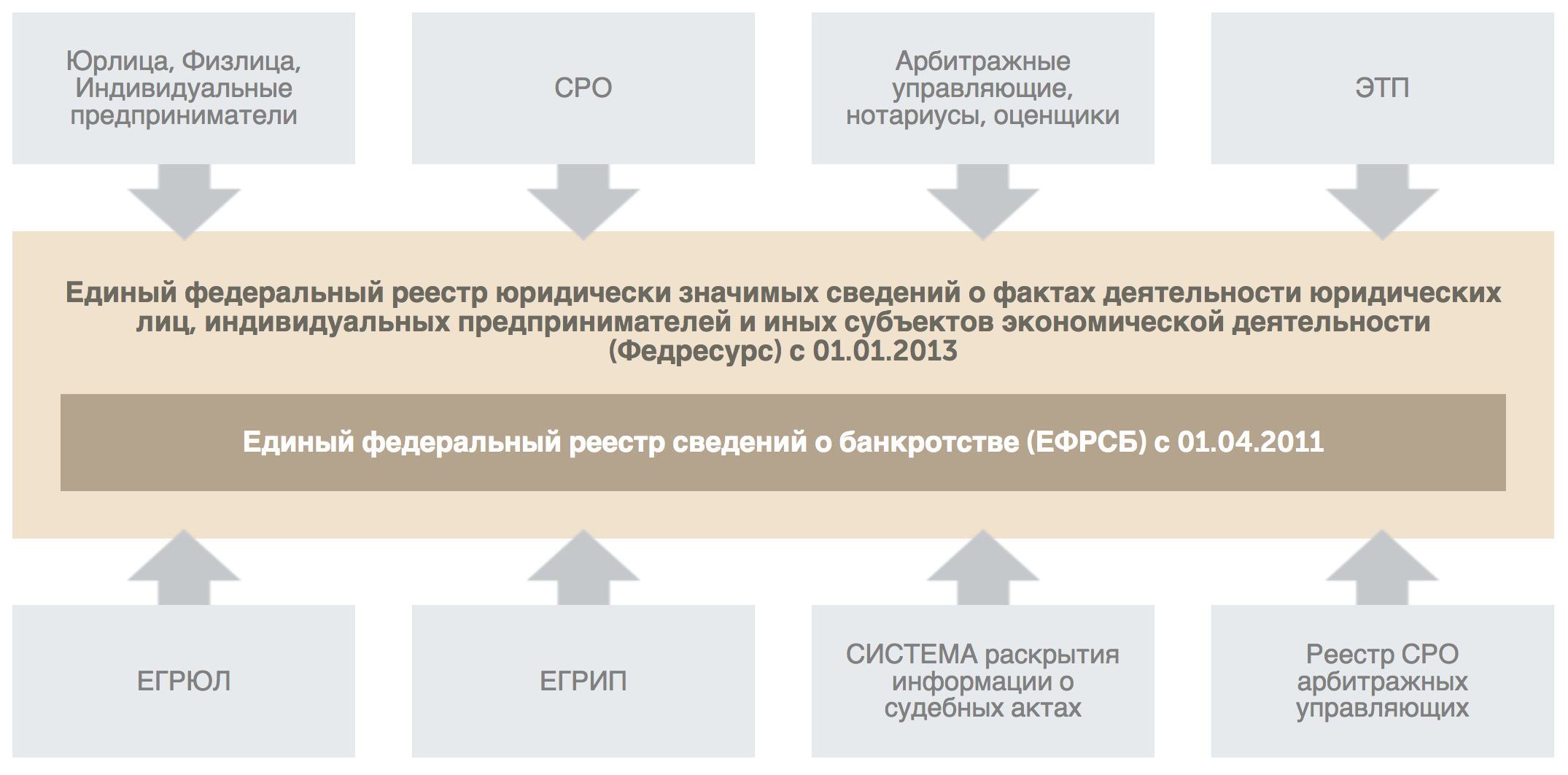 Субъекты раскрытия
Интеграция с ГИС
5
Лизинг в России:статистика Федресурса
Сценарии использования
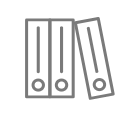 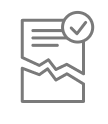 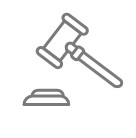 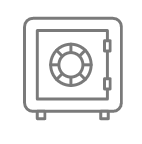 6
Раскрытие обеспечительных интересов в РФ
Лизинг в России:статистика Федресурса
Реестры обременений в РФ
Цели
Решение
Информирование приобретателей имущества о нахождении имущества под обременением
Защита приобретателей и получателей в процедурах банкротства собственника
Презумпция информированности третьих лиц при раскрытии в публичном реестре
Реестр уведомлений о залогах движимого имущества нотариата
Реестр Федресурса: лизинг, факторинг, залоги, договоры купли-продажи с сохранением права собственности за продавцом
Сквозной поиск в реестрах нотариата и Федресурсе
8
Лизинг в России:статистика Федресурса
Значимость раскрытия: судебная практика
Дело № А40-9068/22-118-67
АС Москвы от 12.04.2023
Лизингодатель обратился с иском об изъятии у лизингополучателя предмета лизинга.
Договор лизинга был раскрыт в Федресурсе.
В нарушение договора предмет лизинга был передан третьим лицам и обременен залогом.
Суд требование лизингодателя поддержал.
Публикация в Федресурсе открытого и общедоступного сообщения о праве собственности лизингодателя на предмет лизинга является надлежащим доказательством принадлежности имущества в спорах о добросовестности приобретения.
Третье лицо могло и должно было убедиться в наличии обременений оборудования на момент совершения сделки, однако этим пренебрегло, не проявив должную осмотрительность и добросовестность.
9
Лизинг в России:статистика Федресурса
Федеральный закон от 28.04.2023 № 167-ФЗ "О внесении изменений в статью 10 Федерального закона "О финансовой аренде (лизинге)" и статью 7-1 Федерального закона "О государственной регистрации юридических лиц и индивидуальных предпринимателей"
Публикация в реестре сведений о заключении договора финансовой аренды (лизинга) после передачи предмета лизинга, а не сразу после заключения договора лизинга
Публикация в реестре изменений сведений о предмете лизинга, а именно: изменений цифрового, буквенного обозначений имущества или объекта прав либо комбинации таких обозначений, даты окончания срока лизинга, а также сведений о лизингополучателе
Закон вступит в силу через 90 дней после официального опубликования
10
Лизинг в России:статистика Федресурса
Загрузка из XML и публикация через сервис: доля в общем числе публикаций
Возможна загрузка в реестр сообщений отдельных типов из собственных XML файлов и тарификации по фиксированной абонентской плате, вне зависимости от количества сообщений
11
Аналитическое исследование отрасли на основе отчетности лизинговых компаний(на 01.04.2023)
Лизинг в России:статистика Федресурса
Количество предметов и договоров
Источник данных: Исследование Подкомитета ТПП РФ по лизингу и НП "ЛИЗИНГОВЫЙ СОЮЗ" совместно с Федресурсом.
13
Лизинг в России:статистика Федресурса
Количество лизингодателей
Источник данных: Исследование Подкомитета ТПП РФ по лизингу и НП "ЛИЗИНГОВЫЙ СОЮЗ" совместно с Федресурсом.
14
Лизинг в России:статистика Федресурса
Количество лизингополучателей
Источник данных: Исследование Подкомитета ТПП РФ по лизингу и НП "ЛИЗИНГОВЫЙ СОЮЗ" совместно с Федресурсом.
15
Лизинг в России:статистика Федресурса
Структура предметов лизинга
16
Лизинг в России:статистика Федресурса
Предметы лизинга по регионам лизингодателей
17
Лизинг в России:статистика Федресурса
Договоры лизинга по регионам лизингодателей
18
Лизинг в России:статистика Федресурса
Предметы лизинга по регионам лизингополучателей
19
Лизинг в России:статистика Федресурса
Договоры лизинга по регионам лизингополучателей
20
Лизинг в России:статистика Федресурса
Страны нерезидентов-лизингополучателей 1 кв. 2023
21
Лизинг в России:статистика Федресурса
Активность лизингодателей
Количество и доля лизингодателей по числу заключенных договоровза период с 01.01.2022 по 31.03.2023
22
Лизинг в России:статистика Федресурса
Структура лизингодателей
Количество компаний-лизингодателей по сегментам 2022-1 кв. 2023
В выборку вошли компании, опубликовавшие хотя бы одно сообщение о заключении или изменении договора лизинга. Данные по капиталу и активам – за 2021 год, вкл. верхняя границаИсточники данных: СПАРК-Интерфакс, Федресурс
23
Лизинг в России:статистика Федресурса
Структура рынка лизинга
Количество предметов в лизинг, по сегментам компаний-лизингодателей 2022-1 кв. 2023
В выборку вошли компании, опубликовавшие хотя бы одно сообщение о заключении договора лизинга. Данные по капиталу и активам – за 2021 год, вкл. верхняя границаИсточники данных: СПАРК-Интерфакс, Федресурс
24
Лизинг в России:статистика Федресурса
Доля получателей-МСП в количестве договоров
По сегментам лизингодателей, 2022-1 кв. 2023
В выборку вошли компании, опубликовавшие хотя бы одно сообщение о заключении договорализинга. Данные по капиталу и активам – за 2021 год.Источники данных: СПАРК-Интерфакс, Федресурс
25
Лизинг в России:статистика Федресурса
Лизингополучатели: риски
Источник данных: Федресурс, СПАРК-Интерфакс
26
Лизинг в России:статистика Федресурса
Лизингодатели: риски
Источник данных: Федресурс, СПАРК-Интерфакс
27
Лизинг в России:статистика Федресурса
Оценка финансового риска лизингодателей 2022-1 кв.2023
Источник данных: СПАРК-Интерфакс, Федресурс (заключение и изменение договоров). Данные по капиталу и активам – за 2021 год, вкл. верхняя граница. Индекс Финансового Риска - более высокое значение указывает на наличие признаков неудовлетворительного финансового состояния, которые могут привести к тому, что компания утратит платежеспособность.
28
Лизинг в России:статистика Федресурса
Динамика финансового риска лизингодателей
29
Субсидиарная ответственность:статистические показатели
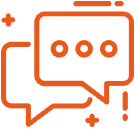 СЛУЖБА ПОДДЕРЖКИ ПОЛЬЗОВАТЕЛЕЙ
Рабочие дни, 07:00-21:00 (мск)
8 (495) 989-73-68
8 (800) 555-02-24
bhelp@interfax.ru
bankrot.fedresurs.ru
fedresurs.ru
30
Благодарюза внимание